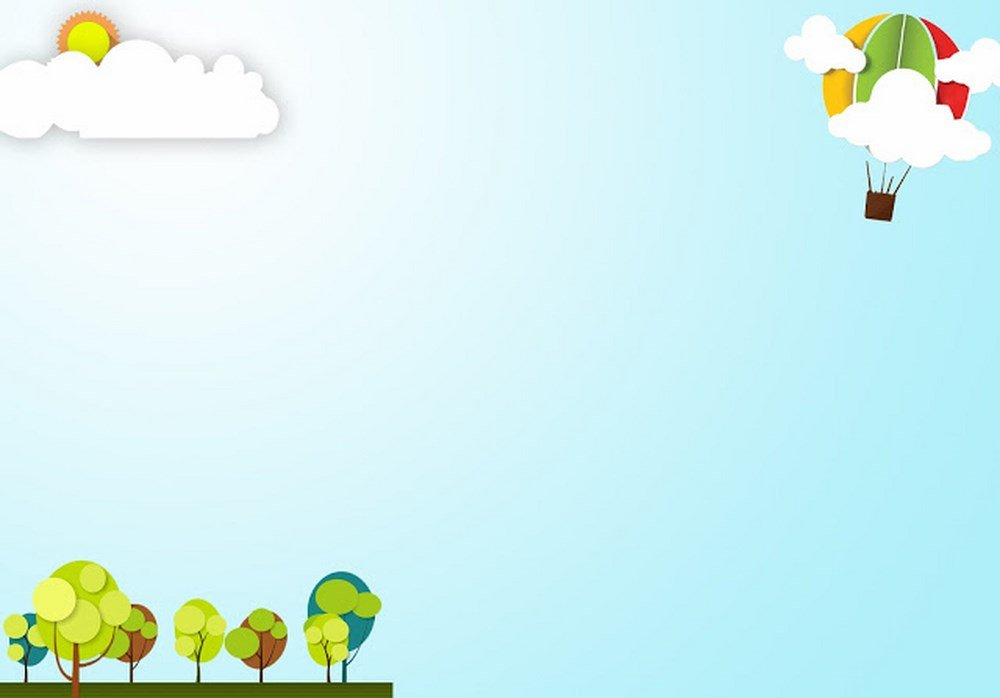 Văn bản 2: 
	MÂY VÀ SÓNG
                                                (Ta - go)
I. Kiến thức cơ bản về tác phẩm 
1. Tác giả - Ta-go (1861-1941) tên đầy đủ là Ra-bin-đra-nát Ta-go.
- Ông là một danh nhân văn hóa, là nhà thơ hiện đại lớn nhất của Ấn Độ.
2. Khái quát lại kiến thức chung văn bản
* Thể thơ: thơ văn xuôi.
* Chủ thể trữ tình: người con (em bé) 
* Phương thức biểu đạt chính: Biểu cảm kết hợp tự sự, miêu tả.
 * Chủ đề: tình mẫu tử
 * Giọng thơ: tâm tình, thủ thỉ, trò chuyện, thiết tha.
3. Khái quát kiến thức văn bản
1. Cuộc trò truyện của em bé với mây và sóng
a. Lời rủ rê của mây và sóng
- Thế giới của những người trên mây, dưới sóng: “Bình minh vàng, vầng trăng bạc” lời kể, tả của những người trên mây, dưới sóng đã mở ra trước mắt em bé một thế giới:
+ Xa xôi, rộng lớn, chứa đựng biết bao điều bí ẩn.
+ Rực rỡ lung linh, huyền ảo (ánh sáng mặt trời vàng vào buổi bình minh, ánh sáng vầng trăng bạc khi đêm về).
+ Vui vẻ và hạnh phúc (chỉ có ca hát và rong chơi khắp chốn từ khi thức dậy cho đến chiều tà)
-> thế giới với người “trên mây”, “trong sóng” vô cùng hấp dẫn, gợi lên những khao khát được khám phá, được ngao du ở những xứ sở xa xôi.
- Tâm trạng của em bé: thể hiện ở câu hỏi về cách thức đi chơi: “Nhưng tôi làm sao gặp được các bạn?”
Qua đó, em bé thể hiện khao khát được đến những nơi ấy. Những câu hỏi của em chứa bao háo hức, thiết tha mong muốn được lãng du tới những xứ sở thần tiên, được rong ruổi khắp nơi, được vui chơi với những trò chơi thú vị, hấp dẫn.
b. Lời từ chối và lí do từ chối
- Lời từ chối: Em bé đã từ chối dứt khoát mà day dứt bằng những câu hỏi lại:
+Làm sao có thể rời mẹ mà đến được?
+Làm sao có thể rời mẹ mà đi được?
- Lí do từ chối: 
+ Với em, điều quan trọng và có ý nghĩa hơn những cuộc phiêu du chính là sự chờ đợi, mong mỏi em trở về nhà của mẹ. 
- Ý nghĩa: xuất phát bởi tình mẹ con, đó chính là sức mạnh của tình mẫu tử.:
+ Mẹ yêu em nên luôn mong muốn em ở bên mẹ.
+  Em yêu mẹ nên em hiểu tấm lòng của mẹ. Với em, được ở bên mẹ, được làm mẹ vui và được mẹ yêu thương, che chở là niềm vui, niềm hạnh phúc không có gì sánh bằng. 
-> Lòng mẹ yêu con và con yêu mẹ đều da diết biết chừng nào. Tình cảm 2 chiều nên cùng tha thiết cảm động.
- Tình cảm của tác giả: Tác giả rất yêu trẻ, am hiểu đời sống tình cảm của trẻ thơ  miêu tả tinh tế tâm lí trẻ thơ.
- Nghệ thuật: nhân hóa, điệp ngữ, điệp cấu trúc câu.
2. Những trò chơi do em bé sáng tạo ra
a. Trò chơi đóng vai
Em bé tưởng tượng ra những trò chơi thú vị:
Trò chơi 1: Với mây:
+ Con là mây
+ Mẹ là trăng                                       
 → Hai bàn tay con ôm lấy mẹ lấy mẹ; Mái nhà ta là bầu trời xanh thẳm
Trò chơi 2: Với sóng:
+ Con là sóng
+ Mẹ sẽ là bến bờ kì lạ                     
→ Con lăn, lăn, lăn mãi rồi se cười vang vỡ tan vào lòng mẹ
=>Nhận xét:
- Trò chơi của bé thật sáng tạo “thú vị” và “hay hơn” vì thể hiện niềm hạnh phúc vô biên của con hoà trong tình yêu thương của mẹ giữa thiên nhiên vũ trụ và cuộc sống con người.
- Các hình ảnh thiên nhiên mây, trăng, sóng biển luôn vĩnh cửu  tượng trưng cho sự vĩ đại và bất diệt của tình mẫu tử, không ai có thể tách rời, chia cắt.
b. Tình mẹ con
* Em bé rất yêu mẹ:
+ Em mong muốn được ở bên mẹ, vui chơi cùng mẹ. Lời mời gọi em bé đi chơi của những người ở trên mây, dưới sóng rất tha thiết lặp đi lặp lại, sự từ chối của em bé vì thế càng cương quyết hơn.
+ Bên mẹ, em đã sáng tạo ra trò chơi thú vị hấp dẫn, để mẹ cùng vui chơi với em.
+ Trong trò chơi ấy, em bé vừa được thỏa ước mong làm mây, làm sóng tinh nghịch, bay cao, lan xa phiêu du khắp chốn; lại vừa được quấn quýt bên mẹ - như mây quấn quýt trăng, như sóng vui đùa bên bờ biển.
* Tình mẹ yêu con:
+ Mẹ muốn con ở bên để chăm sóc, chở che, vỗ về. “mẹ mình đang đợi mình ở nhà”, “Buổi chiều, mẹ luôn muốn mình ở nhà”
+ Trong trò chơi, mẹ là vầng trăng dịu hiền, lặng lẽ tỏa sáng mỗi bước con đi, là bờ biển bao dung ôm ấp, vỗ về suốt cuộc đời con, là bầu trời xanh dịu mát, yên bình vĩnh cửu chờ đợi, che chở con
+ Tấm lòng người mẹ như bến bờ cho con neo đậu, thoát khỏi những cám dỗ ở đợi. Tình mẹ con đã hòa quyện lan tỏa trong sóng, thâm nhập khắp vũ trụ mênh mông nên “không ai trên thế gian này biết mẹ con ta ở chốn nào.”
* Đặt tình mẫu tử trong mối quan hệ với thiên nhiên vũ trụ, nhà thơ đã thể hiện cảm hướng tôn vinh ca ngợi tình mẫu tử bao la, thiêng liêng, vĩnh cửu.
* Đặc sắc nghệ thuật
Thể thơ văn xuôi, kết hợp các yếu tố tự sự và miêu tả để làm nổi bật cảm xúc, tình cảm yêu mến của nhà thơ với trẻ thơ.
- Giọng điệu tâm tình trò truyện, cách thức lặp lại biến đổi trong cấu trúc bài thơ.
- Sử dụng nhiều phép tu từ  nhân hóa, điệp ngữ, ẩn dụ đặc sắc.
- Hình ảnh thiên nhiên vô cùng thơ mộng.
* Giá trị nội dung:
- Ca ngợi tình mẹ con thiêng liêng, bất diệt.
- Bài thơ cho ta những triết lí thầm kín:
+ Con người trong cuộc sống vẫn thường gặp những cám dỗ. Muốn khước từ chúng cần có những điểm tựa vững chắc (trong đó có tình mẫu tử)
+ Trí tưởng tưởng của tuổi thơ vô cùng phong phú, nhưng hạnh phúc không phải là những điều gì xa xôi, bí ẩn, do ai đó ban cho mà ở ngay trên trần thế và do chính con người tạo nên.
+ Mối quan hệ giữa tình yêu và sự sáng tạo.
II. Luyện tập
LUYỆN TẬP ĐỌC HIỂU NGỮ LIỆU TRONG SGK
ĐỀ SỐ 1: Đọc đoạn thơ sau và trả lời các câu hỏi:
Mẹ ơi, trên mây có người gọi con:    “Bọn tớ chơi từ khi thức dậy cho đến lúc chiều tà. Bọn tớ chơi với bình minh vàng, bọn tớ chơi với vầng trăng bạc”.      Con hỏi: “Nhưng  làm thế nào mình lên đó được ?”      Họ đáp: “Hãy đến nơi tận cùng trái đất, đưa tay lên trời, cậu sẽ được nhấc bổng lên tận tầng mây”.    “ Mẹ mình đang đợi ở nhà”- Con bảo- “Làm sao có thể rời mẹ  mà đến được?”.      Thế là họ mỉm cười bay đi .                                            (Trích Mây và sóng, Ta- go)
Câu 1: Xác định phương thức biểu đạt chính của đoạn thơ. 
Câu 2: Dấu ngoặc kép dùng trong đoạn thơ trên có tác dụng gì?
Câu 3: Trước lời rủ rê của mây, em bé đã từ đưa ra lí do từ chối là gì? Em hiểu gì về lời từ chối ấy? 
Câu 4: Giả sử em bị bạn bè rủ đi chơi một trò chơi game, mà mẹ em không muốn cho em đi. Em sẽ làm gì để vượt qua cám dỗ ấy?
GỢI Ý ĐÁP ÁN ĐỀ SỐ 1
Câu 1: Phương thức biểu đạt chính của đoạn thơ trên là: Biểu cảm.
 Câu 2: Dấu ngoặc kép dùng trong đoạn thơ trên có tác dụng:
Đánh dấu lời nói trực tiếp của các nhân vật: 
     + Đánh dấu lời trực tiếp của mây:
     “Bọn tớ chơi từ khi thức dậy cho đến lúc chiều tà.      Bọn tớ chơi với bình minh vàng, bọn tớ chơi với vầng trăng bạc”.
    + Đánh dấu lời trực tiếp của em bé : “ Mẹ mình đang đợi ở nhà”, “Làm sao có thể rời mẹ  mà đến được?”.
Câu 3: Trước lời rủ rê của mây, em bé đã từ đưa ra lí do từ chối là  “ Mẹ mình đang đợi ở nhà”, “Làm sao có thể rời mẹ  mà đến được?”.
Em hiểu em bé rất yêu mẹ, em luôn nghĩ về mẹ, vì có mẹ đợi ở nhà, em sợ mẹ buồn nên em không thể đi chơi. Tình yêu mẹ khiến em chiến thắng ham muốn nhất thời là được đi chơi.
Lí do từ chối lời mời gọi của mây còn giúp em hiểu tình yêu thương của mẹ dành cho em rất lớn lao, da diết. Tình yêu ấy trở thành nguồn sức mạnh to lớn giúp em vượt qua cám dỗ.
Câu 4: Giả sử em bị bạn bè rủ đi chơi một trò chơi game, mà mẹ em không muốn cho em đi. Em sẽ làm những việc cụ thể để vượt qua cám dỗ như:
Sẵn sàng chối bạn, nói không với trò chơi gây nghiện như game...
Cùng mẹ hoặc cùng người thân làm những việc dọn dẹp nhà cửa, tưới cây, trông em.
Cùng các bạn tham gia các hoạt động xã hội hữu ích: chăm sóc nghĩa trang, dọn vệ sinh thôn xóm, ngõ phố, thu phế liệu để gây quỹ giúp những người gặp hoàn cảnh khó khăn, tham gia các câu lạc bộ thể thao...
ĐỀ SỐ 2
Đọc đoạn văn sau và trả lời các câu hỏi: “...Nhưng con biết trò chơi khác hay hơn.Con là sóng, mẹ sẽ là  bến bờ kì lạ.Con lăn, lăn, lăn mãi rồi sẽ cười vang vỡ tan vào lòng mẹVà không  ai trên thế gian này biết mẹ con ta đang ở chốn nào”.
                                            (Trích Mây và sóng,  Ta- go)
Câu 1: Đoạn thơ trên là lời của ai nói với ai, nói về điều gì?
Câu 2: Chỉ ra phép tu từ so sánh và tác dụng của phép so sánh trong đoạn thơ trên.
Câu 3: Em hiểu câu thơ “Và không  ai trên thế gian này biết mẹ con ta đang ở chốn nào” như thế nào?
Câu 4: Đọc đoạn thơ, em rút ra cho mình những thông điệp nào?
GỢI Ý ĐÁP ÁN ĐỀ SỐ 2
Câu 1: Đoạn văn trên là lời em bé (người con) nói với mẹ về những trò chơi do em bé sáng tạo ra.
Câu 2:
- Phép tu từ so sánh: “Con” được so sánh với “sóng”, “mẹ” được ví như “bến bờ kì lạ” ; quan hệ “mẹ và con” được so sánh với quan hệ giữa “sóng và bến bờ”
- Tác dụng: 
+ Làm cho câu thơ thêm sinh động, gợi hình, gợi cảm.
+ Ca ngợi tình mẫu tử thiêng liêng, bất diệt. Hình ảnh người mẹ hiện lên trở thành nguồn vui ấm áp, liêng liêng vô cùng đối với em. Cách so sánh “mẹ là bến bờ kì lạ” để ca ngợi tình yêu thương bao la,tấm lòng bao dung, rộng mở của mẹ, mẹ là vành nôi ấm áp trở che cho con.
+ Quan hệ  “mẹ-con” được nâng lên giống như quan hệ giữa “sóng- bến bờ” khẳng định, ngợi ca tình mẹ con là tình cảm tự nhiên, trường tồn, vĩnh hằng.
Câu 3: Em hiểu câu thơ “Và không  ai trên thế gian này biết mẹ con ta đang ở chốn nào” nghĩa là tình mẹ con được nâng lên kích cỡ vũ trụ, lớn lao, bất diệt. Câu thơ khẳng định, nâng tình mẹ con lên tầng cao của vũ trụ, tình mẹ con xuất hiện ở khắp mọi nơi, không ai có thể chia tách được.
Câu 4: Đọc đoạn thơ, em rút ra cho mình những thông điệp
Tình mẫu tử là tình cảm thiêng liêng, là cội cuồn sức mạnh giúp con người vượt qua mọi cám dỗ trong cuộc đời.
Có mẹ là có cả thế giới.
  Cần trân trọng, biết ơn, yêu thương mẹ nhiều hơn,vì mẹ đã vất vả, hi sinh cuộc đời mình cho con.
 -  Sống có trách nhiệm với bản thân và gia đình.
 -  Cuộc đời có bao sự đổi thay nhưng tình yêu thương vô bờ bến của mẹ dành cho con thì không bao giờ thay đổi.
B. LUYỆN TẬP ĐỌC HIỂU NGỮ LIỆU NGOÀI SGK
ĐỀ SỐ 3: Đọc đoạn thơ sau và trả lời các câu hỏi:
“…Quê hương là vòng tay ấm
                                  Con nằm ngủ giữa mưa đêm
                                  Quê hương là đêm trăng tỏ
                                  Hoa cau rụng trắng ngoài thềm
                                               ….
                                 Quê hương mỗi người chỉ một
                                 Như là chỉ một mẹ thôi
                                 Quê hương nếu ai không nhớ
                                 Sẽ không lớn nổi thành người.”
                                      (Trích bài thơ «Quê hương” – Đỗ Trung Quân)
Câu 1. Xác định phương thức biểu đạt chính trong đoạn thơ trên?
Câu 2. Xác định nội dung của đoạn thơ?
Câu 3. Tìm và phân tích tác dụng của các biện pháp tu từ có trong đoạn thơ? 
Câu 4. Qua đoạn thơ tác giả muốn gửi gắm tới người đọc thông điệp gì?
GỢI Ý ĐÁP ÁN ĐỀ SỐ 3
Câu 1. Phương thức biểu đạt chính trong đoạn thơ trên: biểu cảm                             
Câu 2. Xác định nội dung của đoạn thơ: Đoạn thơ đã thể hiện được tình cảm yêu thương, gắn bó tha  thiết, sâu nặng với quê  hương của tác giả.
Câu 3. 
- Biện pháp tu từ: 
+ Điệp ngữ “quê hương” được lặp lại 4 lần.
+ So sánh: Quê hương là vòng tay ấm; là đêm trăng tỏ; như là chỉ một mẹ thôi.
- Tác dụng: Nhẫn mạnh tình yêu tha thiết, sự gắn bó sâu nặng với quê hương của tác giả. Đồng thời đã làm nổi bật hình ảnh quê hương thật bình dị, mộc mạc nhưng cũng thật ấm áp, gần gũi, thân thương, máu thịt, thắm thiết.
Câu 4. 
- HS xác định thông điệp có ý nghĩa nhất đối với bản thân:
+ Vai trò của quê hương.
+ Giáo dục tình yêu quê hương.
…
ĐỀ SỐ 4: Đọc bài thơ sau và thực hiện các yêu cầu:
DÁNG MẸ
Vầng trăng rơi xuống vẫn tròn
                 Khi mình vốc nước trăng còn trên tay
                       Mẹ như chiếc lá tre gầy
                Thân cò lặn lội cuốc cày sớm trưa
                      Tiết trời đổi nắng thành mưa
                Mẹ chạy chỗ thóc chỉ vừa phơi xong
                       Hạt khô mẹ bỏ vào nong
Hạt nào thấm nước quạt hong trước nhà
                      Thế rồi ngày tháng cứ qua
                Bố đi công tác xa nhà từ khi
                       Nỗi buồn theo sóng cuốn đi
                Thâm tâm luôn nghĩ làm gì nuôi  con
                      Trăng còn có lúc khuyết tròn
                Nghĩ về dáng mẹ vẫn còn vẹn nguyên
                              (Hà Ngọc Hoàng)
Câu 1: Xác định thể thơ của văn bản? 
Câu 2: Giải thích nghĩa của từ “ thâm tâm”.
Câu 3: Chỉ ra và phân tích tác của các phép tu từ trong câu thơ:                     
Mẹ như chiếc lá tre gầy
Thân cò lặn lội cuốc cày sớm trưa
Câu 4: Kể tên ít nhất 3 bài thơ cùng chủ đề với bài thơ trên mà em được đọc.
GỢI Ý ĐÁP ÁN ĐỀ SỐ 4
Câu 1: Bài thơ được viết theo thể thơ lục bát
Câu 2: Nghĩa của từ “thâm tâm”: Nơi tâm tư sâu kín trong lòng (không bộc lộ ra ngoài).
Câu 3: 
* Biện pháp tu từ:
- biện pháp tu từ so sánh “Mẹ như chiếc lá tre gầy” 
- biện pháp tu từ ẩn dụ “Thân cò lặn lội cuốc cuốc cày sớm trưa” 
* Tác dụng:
- Gợi hình ảnh người mẹ gầy, mỏng manh như chiếc lá tre trước gió, trước giông bão cuộc đời nhưng vẫn tần tảo, cần cù, chịu thương chịu khó, vất vả mưu sinh để chăm lo cho cuộc sống gia đình.
- Thể hiện sự thấu hiểu và niềm thương cảm xót xa của con đối với mẹ.
- Làm cho câu thơ thêm sinh động hấp dẫn, tác động mạnh đến trái tim người đọc như một lời nhắc nhở mọi người phải luôn thấu hiểu những vất vả của cha mẹ để trân trọng yêu thương và hiếu thảo.
Câu 4: Kể tên ít nhất 3 bài thơ cùng chủ đề với bài thơ trên mà em được đọc:
HS có thể kể tên các bài thơ viết về tình mẫu tử như: Mây và sóng (Ta- go), Chuyện cổ tích về loài người (Xuân Quỳnh), Mẹ và quả (Nguyễn Khoa Điềm),…
ĐỀ SỐ 5
Đọc đoạn thơ sau và trả lời các câu hỏi:
Nắng mới
Mỗi lần nắng mới hắt bên songXao xác, gà trưa gáy não nùngLòng rượi buồn theo thời dĩ vãngChập chờn sống lại những ngày không
Tôi nhớ me tôi, thuở thiếu thờiLúc người còn sống, tôi lên mườiMỗi lần nắng mới reo ngoài nộiÁo đỏ người đưa trước giậu phơi

Hình dáng me tôi chửa xoá mờHãy còn mường tượng lúc vào ra:Nét cười đen nhánh sau tay áoTrong ánh trưa hè, trước giậu thưa.
 (Nắng mới, Lưu Trọng Lư, Theo Thi nhân Việt Nam, Hoài Thanh, Hoài Chân, NXB Văn học, 1994)
Câu 1. Chỉ ra những câu thơ miêu tả hình ảnh người mẹ? Điều gì đã gợi cảm hứng cho tác giả nhớ về người mẹ của mình?
Câu 2. Câu thơ “Nét cười đen nhánh sau tay áo” gợi lên điều gì?
Câu 3. Chỉ ra biện pháp tu từ được sử dụng trong câu thơ: “Mỗi lần nắng mới reo ngoài nội” và nêu tác dụng của biện pháp đó.
Câu 4. Nêu nội dung chính của bài thơ. 
Câu 5. Từ kỉ niệm riêng của nhà thơ Lưu Trọng Lư đã gợi trong em những xúc cảm gì về một người thân yêu nhất của mình?
*GỢI Ý ĐÁP ÁN ĐỀ 5 :
Câu 1. Những câu thơ miêu tả hình ảnh người mẹ:
- Mỗi lần nắng mới reo ngoài nội,
Áo đỏ người đưa trước giậu phơi.
- Nét cười đen nhánh sau tay áo
Trong ánh trưa hè, trước giậu thưa
-  “Nắng mới” và tiếng gà trưa (ở thời điểm hiện tại) là điểm gợi cảm hứng khiến tác giả nhớ về người mẹ của mình.
Câu 2. Hình ảnh “Nét cười đen nhánh sau tay áo” là một bức họa đẹp chứa đầy sức gợi.
- Nó gợi hình ảnh người mẹ vừa lấp lánh tỏa sáng, vừa e ấp, kín đáo trong nụ cười tươi tắn, hiền hậu, mang nét đẹp của người phụ nữ Việt Nam xưa.
- Hình ảnh này còn gợi ấn tượng sâu sắc trong nhân vật trữ tình về người mẹ với nét cười (không phải “nụ cười”) tươi duyên, sáng ánh trưa hè, khoe hàm răng nhuộm đen bóng, đều tăm tắp như hạt na.
Câu 3. - Biện pháp tu từ được sử dụng trong câu thơ “Mỗi lần nắng mới reo ngoài nội”: Nhân hóa. 
- Tác dụng: Hình ảnh nắng mới cất tiếng reo vui miêu tả một không gian sinh động, rực rỡ, vui tươi; qua đó thấy được sự náo nức, thiết tha trong nỗi nhớ của tác giả.
Câu 4. Nội dung chính của bài thơ: Những dòng hồi tưởng đẹp, đầy xúc động về mẹ, qua đó thể hiện tình yêu mẹ tha thiết của tác giả.
Câu 5. Học sinh tự bày tỏ tình cảm chân thành, sâu sắc về một người thân yêu nhất của mình.
ĐỀ SỐ 6
Đọc văn bản sau và trả lời các câu hỏi bên dưới:
Đi dọc lời ru
À ơi…đi suốt cuộc đời,
Vẫn nghiêng cánh võng những lời mẹ ru
Câu ca từ thuở ngày xưa,
Hắt hiu những nẻo nắng mưa cuộc đời.
Chông chênh hạnh phúc xa vời,
Lắt lay số phận những lời đắng cay.
Mẹ gom cả thế gian này,
Tình yêu hạnh phúc trao tay con cầm
Nẻo xưa nước mắt âm thầm,
Đường gần trái ngọt con cầm trên tay.
À ơi…
Bóng cả mây bay
Lời ru
đi dọc tháng ngày trong con…
(Bờ sông vẫn gió, Chu Thị Thơm, NXB Giáo dục, 1999, tr.41)
Câu 1. Xác định phương thức biểu đạt chính của văn bản.
Câu 2. Chỉ ra và nêu tác dụng của các từ láy trong đoạn thơ sau:
“Câu ca từ thuở ngày xưa,
Hắt hiu những nẻo nắng mưa cuộc đời.
Chông chênh hạnh phúc xa vời,
Lắt lay số phận những lời đắng cay.”
Câu 3. Ngẫm về lời ru của mẹ, nhân vật “con” đã thấu hiểu điều gì?
Câu 4.  Lời ru của mẹ là…
Em hãy viết tiếp mệnh đề trên thành một câu văn hoàn chỉnh.
*GỢI Ý ĐÁP ÁN ĐỀ 6
Câu 1. Phương thức biểu đạt chính là: Biểu cảm. 
Câu 2.
*Chỉ ra các từ láy: hắt hiu, chông chênh, lắt lay. 
*Nêu tác dụng: 
- Giúp người đọc hình dung rõ hơn về bao nhọc nhằn, cay đắng của cuộc đời; về những phận người mong manh, cơ cực trên con đường kiếm tìm hạnh phúc – được vọng lên từ lời ru của mẹ. 
- Sự thấu cảm rất sâu của đứa con về lời ru của mẹ.
- Hình ảnh thơ sống động; ngôn ngữ thơ gợi hình, gợi cảm, có sức hấp dẫn với người đọc.
Câu 3. Ngẫm về lời ru của mẹ, nhân vật “con” đã thấu hiểu: 
- Về cuộc đời: có bao mưa nắng nhọc nhằn; hạnh phúc xa vời, mong manh; phận người sống lắt lay, buồn tủi.
- Tình mẹ: cuộc đời dù nhiều nước mắt, khổ đau nhưng mẹ chỉ gom tìm tình yêu, hạnh phúc, trái ngọt trên thế gian để trao cho con.
- Cội nguồn hạnh phúc, trái ngọt của đời con: có được là từ tình yêu của mẹ. 
- Hiểu về sức sống vĩnh hằng của tình mẫu tử: lời ru, tình mẹ - đã đi dọc tháng ngày  và mãi thao thức trong tâm tưởng của con.
Câu 4. 
*Yêu cầu chung: Đây là câu hỏi mở (có nhiều phương án trả lời), kết nối kĩ năng đọc hiểu, gắn với trải nghiệm của cá nhân; đòi hỏi HS biết tích hợp kiến thức đọc hiểu; tự chọn vấn đề nghị luận qua việc tạo lập câu văn hoàn chỉnh. HS có thể kết hợp nghị luận với các phương thức biểu đạt khác (tự sự, miêu tả, biểu cảm,…) một cách phù hợp, hiệu quả nhưng phương thức biểu đạt chính phải là nghị luận (nêu ý kiến, luận bàn). 
*Yêu cầu cụ thể:
- Chọn chủ đề sau đó tạo lập câu văn hoàn chỉnh từ mệnh đề: Lời ru của mẹ là…. 
HS có thể viết tiếp câu theo các hướng khác nhau, nhưng phải thể hiện rõ chủ đề.
Ví dụ:
+ Lời ru của mẹ là “dưỡng chất” tinh thần bồi đắp tâm hồn trẻ thơ.
+ Lời ru của mẹ là điểm tựa đi suốt đời con.
+ Lời ru của mẹ là nét đẹp văn hóa đã mai một trong cuộc sống hiện đại ngày nay.
+ Lời ru của mẹ là điệu hồn dân tộc.
ĐỀ SỐ 7
Cảm ơn mẹ vì luôn bên con
Lúc đau buồn và khi sóng gió
Giữa giông tố cuộc đời
Vòng tay mẹ chở che khẽ vỗ về.
 
Bỗng thấy lòng nhẹ nhàng bình yên
Mẹ dành hết tuổi xuân vì con
Mẹ dành những chăm lo tháng ngày
Mẹ dành bao hi sinh để con chạm lấy ước mơ.
Mẹ là ánh sáng của đời con
Là vầng trăng khi con lạc lối
Dẫu đi trọn cả một kiếp người
Cũng chẳng hết mấy lời mẹ ru…
(Trích lời bài hát Con nợ mẹ, Nguyễn Văn Chung)
Câu 1. Xác định các từ láy có trong lời bài hát trên.
Câu 2. Nêu nội dung chính của đoạn thơ trên?
Câu 3. Dựa vào ngữ cảnh, em hãy xác định nghĩa của từ đi trong câu: “Dẫu đi trọn cả một kiếp người”? Trong trường hợp này, ngữ cảnh đóng vai trò gì?
Câu 4. Chỉ ra và phân tích tác dụng của biện pháp nghệ thuật trong những câu sau:
Mẹ dành hết tuổi xuân vì con
Mẹ dành những chăm lo tháng ngày
Mẹ dành bao hi sinh để con chạm lấy ước mơ.
*GỢI Ý ĐÁP ÁN ĐỀ 7
Câu 1. 
- Các từ láy: vỗ về, nhẹ nhàng, lạc lối.
Câu 2: Những hi sinh, yêu thương mà mẹ dành cho con.
Câu 3. 
- Nghĩa của từ đi: sống, trải qua.
- Trong trường hợp này, ngữ cảnh đóng vai trò giúp người đọc xác định nghĩa của từ đi là từ đa nghĩa, trường hợp này được dùng với nghĩa chuyển.
Câu 4.
 - Nghệ thuật: Điệp ngữ (Mẹ dành).
- Tác dụng: 
+ Tăng sức gợi hình, gợi cảm, tạo nhịp điệu cho câu thơ.
+ Khẳng định tình yêu thương, đức hi sinh và cho thấy lòng biết ơn của con dành cho mẹ  cũng như giúp người đọc hiểu về đức hi sinh của mẹ.
+ Tình cảm yêu thương, sự trân trọng, biết ơn mà tác giả dành cho mẹ.
ĐỀ SỐ 8
Đọc đoạn thơ sau và thực hiện các yêu cầu bên dưới:
Chẳng ai muốn làm hành khấtTội trời đày ở nhân gianCon không được cười giễu họDù họ hôi hám úa tàn.
                                   Nhà mình sát đường, họ đến                               Có cho thì có là bao                        Con không bao giờ được hỏi                               Quê hương họ ở nơi nào.
DẶN CON
Con chó nhà mình rất hưCứ thấy ăn mày là cắnCon phải răn dạy nó điNếu không thì con đem bán.
         Mình tạm gọi là no ấmAi biết cơ trời vần xoayLòng tốt gửi vào thiên hạBiết đâu nuôi bố sau này...
 (Trần Nhuận Minh)
Câu 1: Xác định thể thơ và phương thức biểu đạt chính của bài thơ?
Câu 2: Cho biết thái độ của người cha trong bài thơ qua cách nói với
con: Con không được, con không bao giờ được, con phải?
Câu 3: Tìm ít nhất 03 từ Hán Việt được sử dụng trong bài thơ? Vì sao
tác giả lại dùng từ “hành khất” mà không dùng từ “người ăn mày” trong câu thơ đầu?
Câu 4: Theo em người cha muốn dặn con điều gì?
*GỢI Ý ĐÁP ÁN ĐỀ 8
Câu 1: 
- Thể thơ: sáu chữ
- Phương thức biểu đạt chính: Biểu cảm
Câu 2:
- Qua cách nói với con: Con không được, con không bao giờ được, con phải, thể hiện thái độ nghiêm khắc của người cha với con, mong muốn con mình thấu hiểu và sống đúng với đạo lí làm người.
Câu 3:
- Từ Hán Việt: Hành khất, nhân gian, thiên hạ.
- Tác giả lại dùng từ “hành khất” mà không dùng từ “người ăn mày” vì:
+ “Hành khất”,”ăn mày”: đều chỉ người kém may mắn trong cuộc sống, phải đi lang thang xin ăn.
+ Từ “Hành khất” là một từ Hán Việt thể hiện thái độ tôn trọng của tác giả đối với những người không may cơ nhỡ trong cuộc sống.
Câu 4:
- Người cha muốn nói với con: Cần tôn trọng, đồng cảm, sẻ chia, giúp đỡ những người không may mắn trong cuộc sống.
ĐỀ SỐ 9
Đọc đoạn trích sau và thực hiện yêu cầu:
(1)“Thiêng liêng hai tiếng gia đìnhNơi mọi người sống hết mình vì ta   Con cháu cha mẹ ông bà
Xung quanh tất cả đều là người thân
(2) Cho ta cuộc sống tinh thần Cho ta vật chất không cần nghĩ suy   Cha mẹ ta thật diệu kỳYêu thương ta nhất từ khi lọt lòng
(3)  Mẹ cho ta bú ẵm bồngCha nuôi ta lớn tính công thế nào    Như là biển rộng trời cao
Cha làm bệ phóng dẫn vào tương lai”
                 (Nguyễn Đình Huân, “Hai tiếng gia đình”)
Câu 1. Đoạn thơ trên được viết theo thể thơ nào?
Thơ lục bát.	                       
B. Thơ sáu chữ 
C. Thơ tự do.      	                    
D. Thơ tám chữ.
Câu 2. Khổ thơ thứ (1) gieo vần ở những tiếng nào? 
          A. đình-mình, ta-bà-là             
          B. đình-mình, ta-cha-bà
          C. đình- mình-ta, sống-ông     
          D. đình-mình, sống-ông-bà,
Câu 3. Đoạn thơ là lời bày tỏ cảm xúc của ai?
Người cha   
B. Người mẹ    
C. Người con     
D. Người bà
Câu 	4. Chủ đề của đoạn thơ là gì?
Tình cảm gia đình.			          
B. Tình yêu quê hương đất nước.
C. Tình yêu thiên nhiên.			     
D. Tình cảm cha con
Câu	 5. Biện pháp tu từ nào được sử dụng ở khổ thơ (3) ?
A. Ẩn dụ          
B. So sánh   
C. Hoán dụ	      
D. Nhân hóa
Câu 	6. Từ “gia đình” thuộc từ loại nào?
A. Động từ   
B. Danh từ     
C. Tính từ       
D. Đại từ
Câu 7. Qua hai câu thơ cuối, em cảm nhận được điều gì về người cha 
	A. Cha yêu thương con suốt cuộc đời    
          B. Cha chăm sóc con suốt cuộc đời
	C. Cha an ủi con mọi nơi, mọi lúc 
          D. Cha là điểm tưạ về mọi mặt cho con trong suốt cuộc đời
Câu	 8. Tình cảm nào của “con” với gia đình được thể hiện trong ngữ liệu thơ trên?
A. Thấu hiểu , tự hào , trân trọng        
B. Tự hào, yêu thương, trân trọng 
C. Tự hào, yêu thương, biết ơn, trân trọng  			
D. Thấu hiểu, yêu thương, biết ơn.
Câu 9: Theo em, qua đoạn thơ trên, tác giả muốn gửi tới mỗi chúng ta thông điệp gì? 
Câu 10: Từ những điều cảm nhận từ đoạn thơ trên, hãy chia sẻ những điều em mong muốn về gia đình mình.
ĐÁP ÁN HƯỚNG DẪN
Câu 9:
- Cần nêu được thông điệp tác giả gửi tới:
+ Gia đình là vô cùng trọng với mỗi con người;
+ Gia đình, cha mẹ luôn yêu thương, che chở, nâng đỡ cho ta trong cuộc đời.
+ Hãy luôn yêu thương và trân quý tình cảm gia đình, biết ơn ông bà, cha mẹ.
Câu 10:
*Mong muốn, có thể là:
- Gia đình luôn hoà thuận, yêu thương, luôn rộn rã tiếng cười.
- Cha mẹ luôn khoẻ mạnh, không phải vất vả, bươn chải.
- …
ĐỀ SỐ 10
Đọc đoạn thơ sau và trả lời câu hỏi:
Bao nhiêu khổ nhọc cam go
Đời cha chở nặng chuyến đò gian nan!
Nhưng chưa một tiếng thở than
Mong cho con khỏe, con ngoan vui rồi
Cha như biển rộng mây trời
Bao la nghĩa nặng đời đời con mang!
                                             (Ngày của cha – Phan Thanh Tùng)
Câu 1: Đoạn thơ trên được viết theo thể thơ nào?  
Lục bát
Tự do
Bốn chữ
Năm chữ
Câu 2: Phương thức biểu đạt chính của đoạn thơ trên là phương thức nào dưới đây?
Miêu tả
Tự sự
Biểu cảm
Nghị luận
Câu 3: Nhân vật trong đoạn thơ được nói đến là ai? 
Mẹ
Cha
Bà
Con
Câu 4: Xác định cách ngắt nhịp của 2 câu thơ sau đây: 
Bao nhiêu khổ nhọc cam go
Đời cha chở nặng chuyến đò gian nan!
 2/2/2 và 2/3/3                                                
 2/2/2 và 1/2/5
 2/2/2 và 2/4/2                                                
D. 2/2/2 và 4/4
Câu 5: Trong câu thơ “Cha như biển rộng mây trời” tác giả sử dụng biện pháp so sánh có tác dụng như thế nào? 
Làm nổi bật công lao của người cha
 Tạo sự hài hòa ngữ âm trong câu thơ
Miêu tả cảnh mây trời biển rộng 
Làm nổi bật vẻ đep cao lớn của người cha
Câu 6: Hai câu thơ sau thể hiện điều gì?
                       “Nhưng chưa một tiếng thở than
                  Mong cho con khỏe, con ngoan vui rồi"
Sự vất vả của người mẹ khi chăm sóc con.
Sự hi sinh của người cha dành cho con.
Sự hi sinh của người cha dành cho gia đình.
Tình cảm của con dành cho cha mẹ.
Câu 7: Ý nào sau đây thể hiện nội dung chính của đoạn thơ trên?
Ca ngợi tình cha con
Ca ngợi tình bà cháu
Ca ngợi tình bạn bè
Ca ngợi tình anh em
Câu 8. Nhận định nào sau đây nói đúng về nghệ thuật của đoạn thơ? 
Gieo thành công vần lưng, ngắt nhịp đa dạng và phong phú.
Sử dụng thành công biện pháp ẩn dụ, mang giọng điệu của bài hát ru.
Thể thơ lục bát mang giọng điệu của bài hát ru và biện pháp so sánh.
Kết hợp thành công yếu tố biểu cảm với tự sự và miêu tả hình ảnh cha.
Câu 9: Em hãy cho biết thông điệp mà tác giả muốn gửi gắm qua đoạn thơ trên? 
Câu 10: Trình bày ngắn gọn suy nghĩ của em về vai trò của người cha  trong gia đình?
ĐÁP ÁN HƯỚNG DẪN
Câu 9:
 HS có thể trình bày được những suy nghĩ, nhận thức riêng, song có thể diễn đạt theo các ý sau: 
 - Hãy biết trân trọng những hi sinh, những yêu thương của cha dành cho con,…
Câu 10:
HS bộc lộ tự do suy nghĩ của bản thân về vai trò của người cha, có thể diễn đạt theo các ý sau:
 - Cha là trụ cột trong gia đình, là chỗ dựa vững chắc cho mọi thành viên ....
Đề bài: Hãy tưởng tượng em là người đang là người trò chuyện với mây và sóng. Viết đoạn văn (khoảng 5-7 câu) về cuộc trò chuyện.
Gợi ý làm bài
GV gợi ý bài tập này cho HS về nhà làm.
GV hướng dẫn HS cần đảm bảo các yêu cầu về:
*Nội dung đoạn văn : GV cần khơi gợi một số yêu cầu chính, nhưng cũng cần tôn trọng sự tưởng tượng, suy nghĩ cá nhân của mỗi HS.
             -  Ngôi kể: thứ nhất
              - Xác định được hoàn cảnh của cuộc gặp gỡ của em với người trên mây, trên sóng (không gian, thời gian nào?).
             - Xác định được diễn biến cuộc gặp gỡ: cử chỉ, lời nói, hành động, ý nghĩ của em về mây và sóng? Mây và sóng có thái độ hành động, ...thế nào?
             - Sắp xếp sự việc hợp lí
             - Cảm xúc của em khi đọc đoạn thơ đó.
* Hình thức đoạn văn: Câu mở đoạn: Cần giới thiệu hoàn cảnh, tình huống gặp gỡ của em với mây và sóng. Các câu tiếp theo cần kể lại diễn biến cuộc gặp gỡ đó. Câu kết đoạn lời chào, cảm xúc của em về cuộc gặp gỡ.
Đoạn văn tham khảo:
Hôm ấy, mình đang ngồi chơi ngoài sân nhà, một chị mây hồng nhún mình xuống, mỉm cười rồi cất tiếng chào mình, chị rủ mình đi chơi với chị “Đi chơi với chị đi! Rồi em sẽ rất thích”, nơi mình đến là bình minh lấp lánh ánh vàng” (1). Tôi háo hức lắm, tôi khao khát được ngao du đây đó, ngắm bình minh, được bồng bềnh trên những đám mây xanh thắm, được nô cùng gió trên những thảo nguyên mênh mông... , tôi muốn đi cùng chị (2). Nhưng chợt nhìn thấy chiếc nón của mẹ treo trên tường, tôi nhớ mẹ, mà mẹ cũng nhớ tôi lắm, tôi thì thầm “Mẹ em đợi em ở nhà, em không thể đi được ạ!” (3). Chị nhìn mình mỉm cười, chị hứa sẽ xuống chơi cùng mình và kể cho mình nghe về những chuyến đi bí ẩn của chị (4). Mình nói: “Tạm biệt chị yêu nhé!”, sau đó mình bước chân vào trong nhà, ngước nhìn lên mái nhà mình ngỡ đây là bầu trời xanh thẳm, và đôi bàn tay ấm áp của mẹ, nụ cười hiền hậu của mẹ sẽ âu yếm vuốt ve mái tóc mình (5). Không, ngôi nhà mình, ở bên mẹ mình, mình giống như đang sống trong một thế giới diệu kì! (6)
HƯỚNG DẪN TỰ HỌC
- Hoàn thiện các nội dung của buổi học;
- Chuẩn bị cho buổi học sau: Ôn tập Vb: Bài thơ “Mẹ và quả” của Nguyễn Khoa Điềm.
Câu hỏi:  Từ các văn bản trong bài học 7: Những cánh buồm, Mây và sóng, Mẹ và quả”, em nhận thấy những điều nào quan trọng nhất để có thể gắn kết các thành viên trong gia đình?
Gợi ý
- Mọi thành viên trong gia đình luôn yêu thương, chia sẻ, gắn kết với nhau.
- Sự gắn kết đó phải ở cả hai phía, trao đi và nhận lại.
- Tôn trọng sự khác biệt, biết gạt bỏ những cảm xúc ghen ghét, đố kị, trân trọng những điểm mạnh của các thành viên, động viên cổ vũ cho người thân để họ có điều kiện phát triển bản thân.